BENIGN ODONTOGENIC AND NON ODONTOGENIC TUMOURS
ODONTOGENIC TUMOR
An imprecise term that encompasses a wide spectrum of variants depending upon embryologic stage of initiation, histologic and gross appearance of lesion
Uncommon lesions that are derived from specialised dental tissues.

Primarily intraosseous lesions (central).

Occassionally occurs extraosseously (peripherally).

These tumors have varied clinical & radiographic appearance.
Entirely soft tissue
Mixture of soft & calcified tissues.
Entirely calcified tissues.
Wide range of biologic behaviour &b’coz of this various treatment methods have been described : from conservative to very aggressive treatment.
Classification based on tissue of embryonic origin & the epithelial- ectomesenchymal interactions.
A] Epithelial Origin-:
	i) Tumours producing minimal inductive change in c.t
	    a) Ameloblastoma
	    b) CEOT [Pindborg Tumor]
	    c) Adenoameloblastoma [Odont.Adenomatoid Tumor]
	ii) Tumours producing extensive inductive changes
	    a) Ameloblastic Fibroma
	    b) Ameloblastic Fibro-odontoma
	    c) Ameloblastic Odontoma
	    d) Odontoma :- Compound & Complex Composite.
B] Mesodermal Origin. -:
	i) Central Odontogenic Fibroma
	ii) Odontogenic Myxoma
	iii) Dentinoma
	iv) Cementoma
		a. Periapical Cemental Dysplasia
		b. Cementifying Fibroma
		c. Benign Cementoblastoma
C] Tumours of unknown origin -:
	i) Melanotic neuroectodermal tumor of infancy

  D] Malignant Origin. -:
	i) Odontogenic Carcinoma -:
	     a. Primary Intraosseous Ca.
	     b. Malignant Ameloblastoma.
	ii) Odontogenic Sarcoma -:
	     a. Ameloblastic Fibrosarcoma.
	     b. Ameloblastic Odontosarcoma.
WHO-2003
Benign
Odontogenic epithelium with mature, fibrous stroma; odontogenic ectomesenchyme not present

Ameloblastomas
Squamous odontogenic tumor
Calcifying epithelial odontogenic tumor
Adenomatoid odontogenic tumor
Keratinizing cystic odontogenic tumor
Odontogenic epithelium with odontogenic ectomesenchyme with or without dental hard tissue formation

Ameloblastic fibroma
Ameloblastic fibrodentinoma
Ameloblastic fibro-odontoma
Complex odontoma
Compound odontoma
Odontoameloblastoma
Calcifying cystic odontogenic tumor
Mesenchyme and/or odontogenic ectomesenchyme with or without included odontogenic epithelium

Odontogenic fibroma
 Odontogenic myxoma or fibromyxoma
Cementoblastoma
Malignant tumors (odontogenic sarcomas)

Ameloblastic fibrosarcoma
Ameloblastic fibrodentino- and fibro-odontosarcoma

Malignant tumors (odontogenic carcinomas)

Metastasizing, malignant ameloblastoma
Ameloblastic carcinoma
Primary intraosseous squamous cell carcinoma
Clear cell odontogenic carcinoma
Ghost cell odontogenic carcinoma
AMELOBLASTOMA
True neoplasm of enamel organ type tissue not matured  enough to the point of enamel formation.

 Unicentric, non-functional, intermittent in growth, anatomically benign, clinically persistent.

Intra osseous & Extra osseous  ameloblastoma
INTRA OSSEOUS AMELOBLASTOMA
PATHOGENESIS
Cell rests of enamel organ / dental lamina.
 Disturbance of developing enamel organ.
 Basal cells of surface epithelium of jaws.
Heterotopic epithelium, e.g.; Pituitary –Rathke pouch
 Lining of odontogenic cysts.
Clinical Features-:
Forms 1% of all tumours of maxillofacial region.
 20-40 years, Equal predilection in both sexes.
 80% in mandible – ¾ in ramus area.
 Maxilla - tuberosity
 Grows in all direction invading soft tissue & destroying bone  - direct pressure & distension / osteoclastic resorption
Swelling, Pain, Sinus & Ulcers 
 Maxilla – Nasal Obstruction, Bleeding, Trismus, Sinus Involvement.
RADIOGRAPHIC FEATURES
Depends on nature of local bone reaction.
Classically multilocular radiolucency termed Soap bubble or Honey- comb appearance.
Growth within medullary cavity causing  scalloping of inner cortex by pressure erosion.
Classification : 
Multilocular- Multicystic
Unilocular
Septate- Trabeculated
Solid Type
Root resorption more frequent than displacement of  teeth.
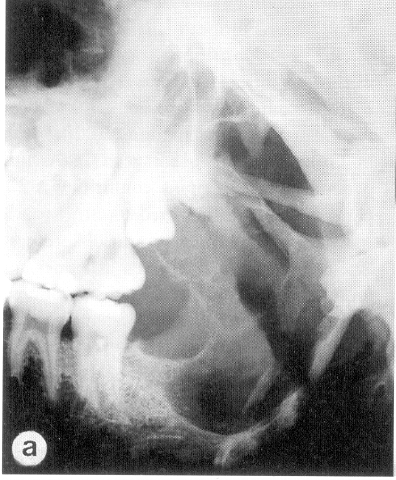 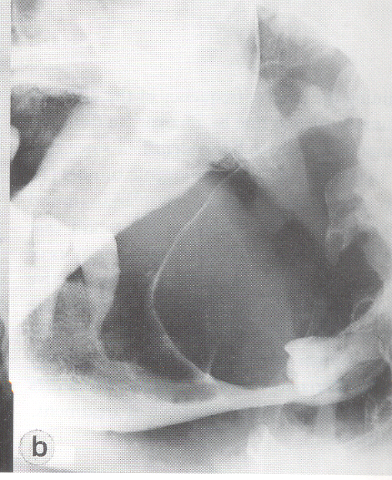 HISTOPATHOLOGY
Gross pathology
Cystic & solid areas
Cystic areas
Shiny,grayish membrane
Yellowish,thick fluid
Solid areas - fibroma
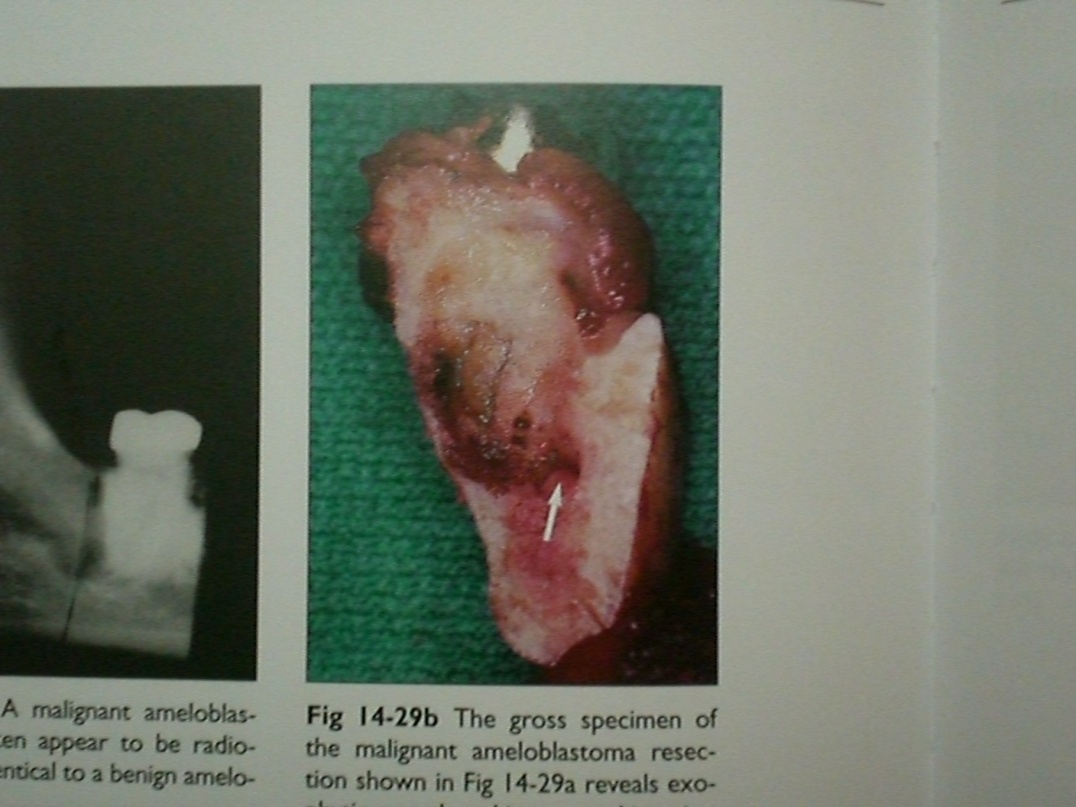 HISTOPATHOLOGY
Vickers and Gorlin  in 1970

(1) The nature of the background stroma of the tumor
(2) Growth pattern of the epithelium that makes up the tumor
(3) Staining pattern of the neoplastic cells
(4) Cellular morphology
(5) Nuclear orientation
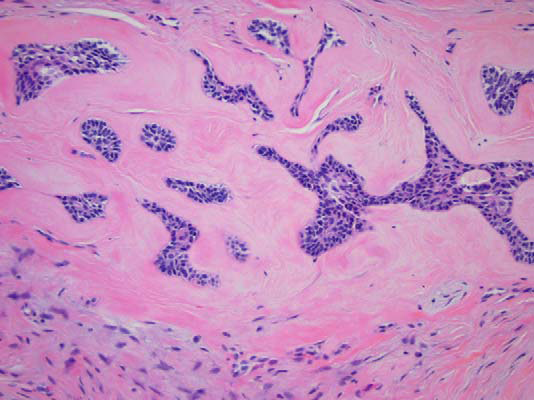 HISTOPATHOLOGY
Nests of interlacing cords of cells within a fibrous stroma
In centre of each nests of cells lies a loose network of cells showing signs of cystic degeneration
At the periphery of these nests lie cells resembling IEE
These cells exhibit reverse polarity
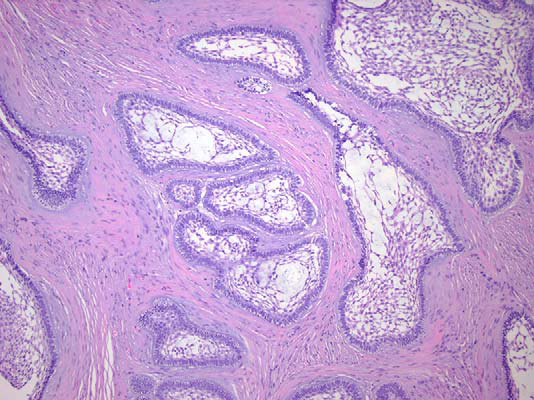 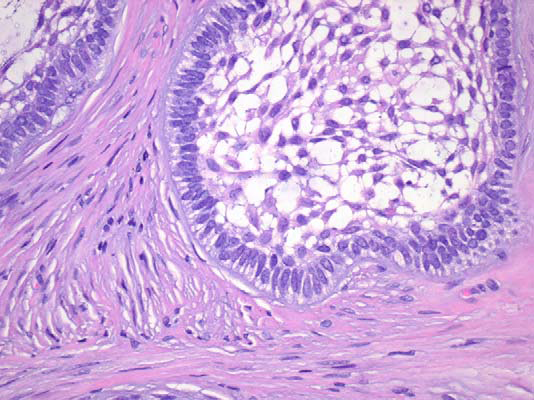 HISTOPATHOLOGY- sub types
Follicular ameloblastoma. 
An island of tumor cells simulates enamel organ formation at the bud stage of odontogenesis.
Central cystic degeneration – microcystic pattern
Recurrence rate – 29.5 %
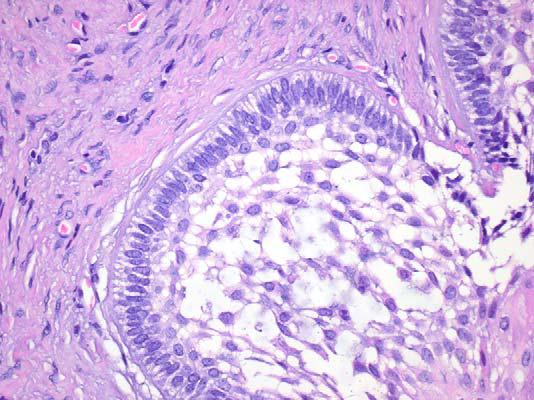 HISTOPATHOLOGY- sub types
Plexiform ameloblastoma :
When  neoplastic cells occasionally devolop into a network of epithelium
Recurrence rate – 16.7  %
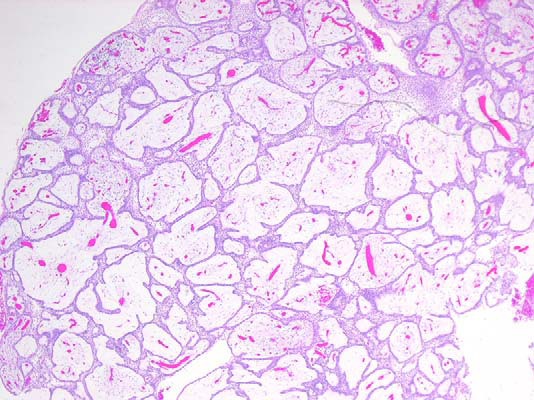 HISTOPATHOLOGY- sub types
Acanthomatous ameloblastoma. 

Parakeratinization of the central cells in the tumor islands is present. 
This effect produces a characteristic pink color to the center of the
islands that contrasts the basophilic staining periphery
Recurrence rate – 4.5 %
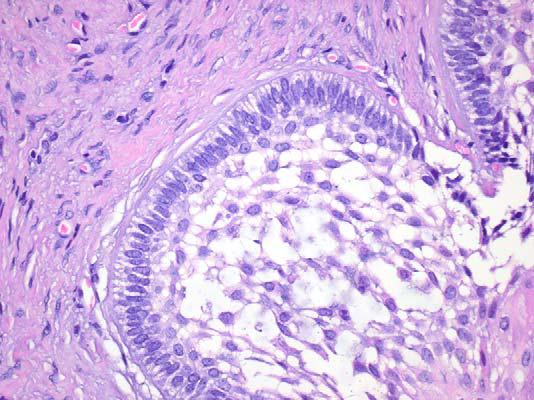 HISTOPATHOLOGY- sub types
Granular cell ameloblastoma. 

A type of solid ameloblastoma in which central neoplastic cells exhibit prominent cytoplasmic granularity
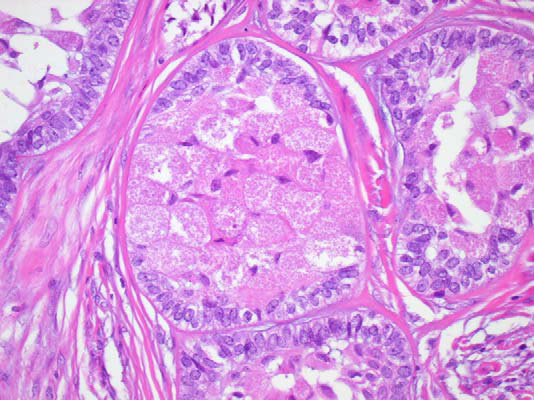 HISTOPATHOLOGY- sub types
Basal cell ameloblastoma. 
There is an absence of stellate reticulum-like areas.
 There is a marked resemblance to basal cell carcinoma
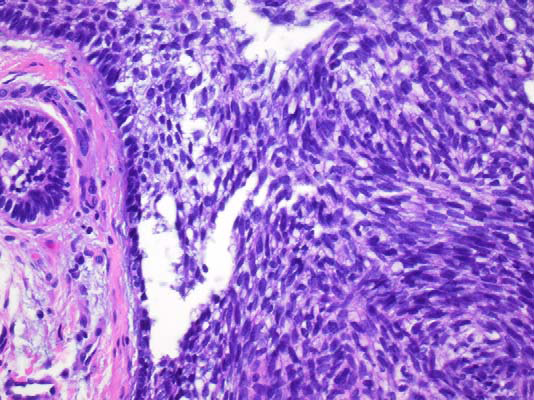 HISTOPATHOLOGY- sub types
Desmoplastic ameloblastoma. 

The stroma is desmoplastic & tumour islands become squamoid or elongated .
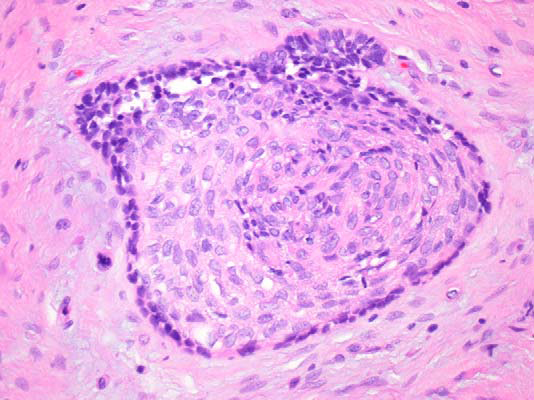 UNICYSTIC AMELOBLASTOMA
10 to 15% of all intraosseous ameloblastoma 
Originates de nova or neoplastic transformation of non neoplastic cyst epithelium.
A high percentage of these lesions are associated with an impacted tooth, and the most commonly cited provisional diagnosis is dentigerous cyst. 
Often seen in younger patients
Depending on the stage of devlopment – 3 types
UNICYSTIC AMELOBLASTOMA
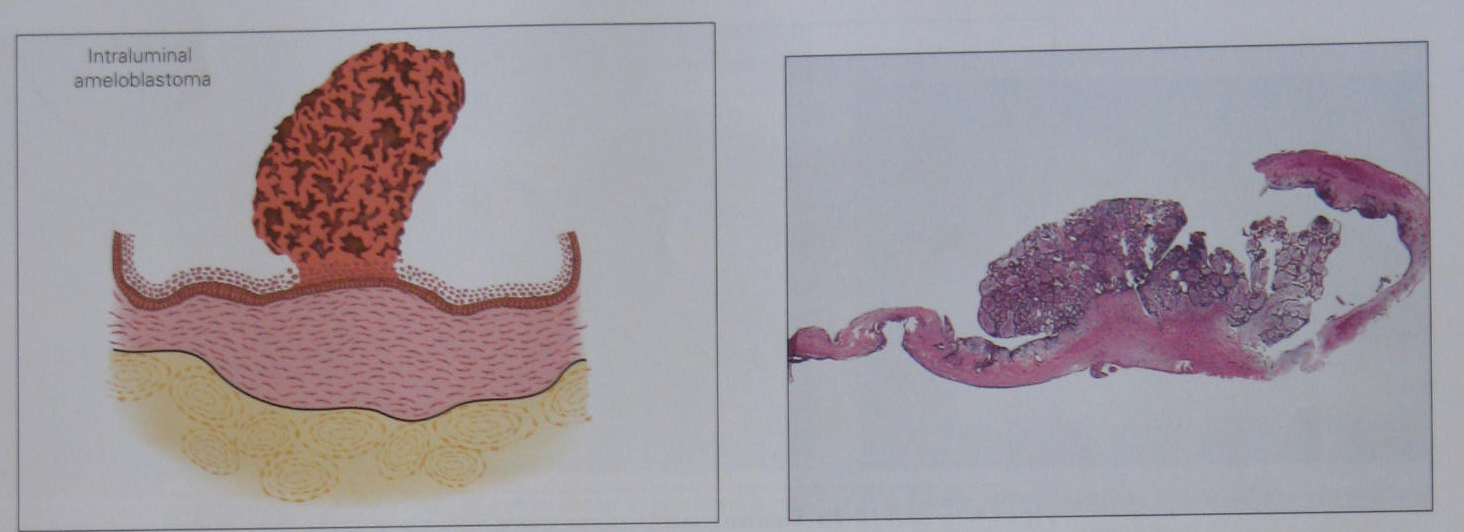 Intraluminal ameloblastoma 
 The devoloping ameloblastoma is growing into the lumen & has not violated the wall of the cyst.





Mural ameloblastoma 
 The  devoloping ameloblastoma is growing in the wall of a cyst & confined within the limits of the wall
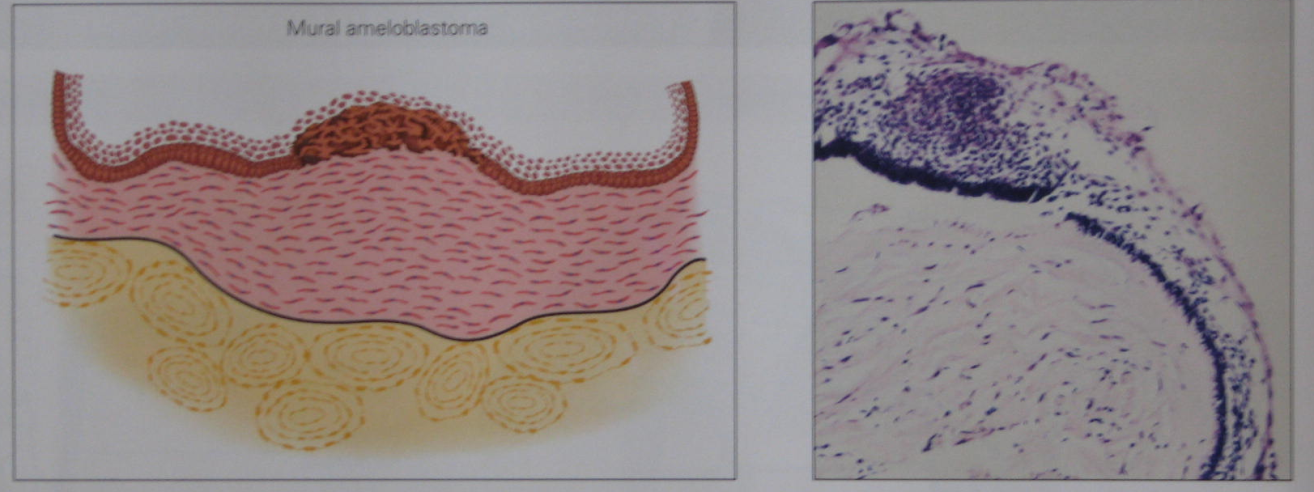 Conservative surgical approach is often advocated
UNICYSTIC AMELOBLASTOMA
Invasive ameloblastoma
When the tumor has extended beyond the wall of a cyst & into the adjacent bone or soft tissue or when the neoplasm develops from the epithelium other than the cystic epithelium.
Radical approach is advocated.
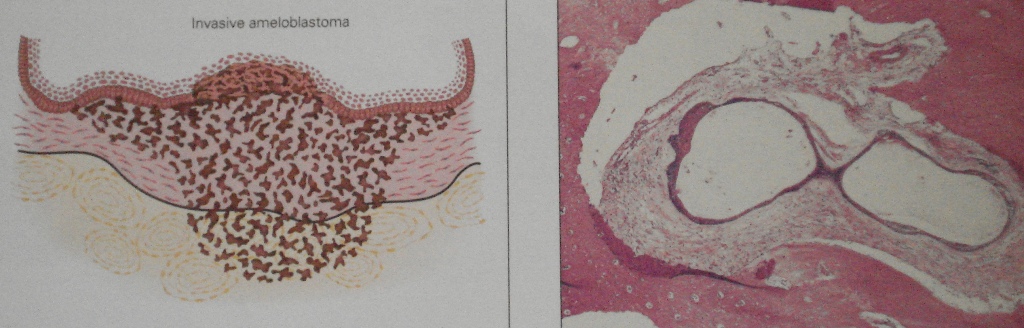 Extra osseous  ameloblastoma
Develops   entirely outside the bone.
Etiology 
Dental lamina or 
From basal cells of oral epithelium or
From cells that have undergone                SMITH 1968                 differentiation to mimic the ameloblast
Nodular swelling within the soft tissues adjacent to mandible or maxilla
Slow growing lesion.
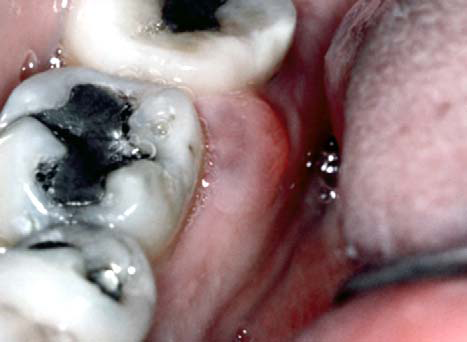 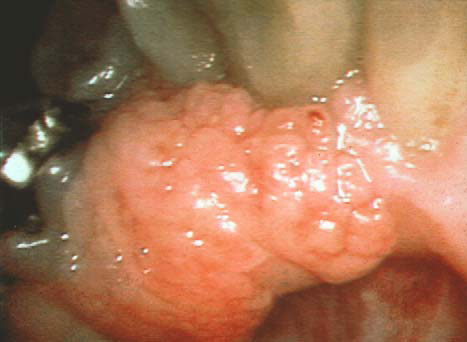 Surgical considerations
The maxillary ameloblastoma is not confined by the strong cortical plate found in the mandible. In addition, the posterior maxilla lies in close relationship to many vital structures. 
In the mandible, 1-cm clear margins are considered the standard. 
For peripheral ameloblastoma, a more conservative excision with close clinical follow-up is the standard of care.
Treatment
High recurrence rate , controversy, individual surgeon’s philosophy

 Curettage: Removal of tumour by scraping from surrounding normal tissue. 
Least desirable. 
90% recur(Sehdev 1974). 
More severe in maxilla. Nests of tumour extend much beyond clinical and radiological margin.
En Bloc resection
Kramer 1963, 
Diffuse invasion of cancellous marrow but not haversian system of compact bone
compact bone of mandible is eroded but not invaded.
 Removal with rim of uninvolved bone,  maintaining continuity.
1-2 cm safe margin. 
Mandible -no recurrence (Sehdev 1974). 
Maxilla- not successful (Bjorklund1979, Chaudhuri 1975)
Segmental resection
Most commonly used- hemimaxillectomy/hemimandibulectomy
Mehlisch- 33% recurrence in tumours of diameter more than 5cms
Sehdev- 21%
Other modalities
Cautery: desiccation / electrocoagulation, secondary ischemia and necrosis for some distence. Mehlisch, Dahlin (1972)-50% recur.
 Carbon di-oxide laser
 Cryosurgery
PINDBORG’S TUMOR (CEOT)
Uncommon, benign, odontogenic neoplasm that is exclusively epithelial in its tissue of origin
Pindborg 1958
Arises from REE, based on the close proximity of the tumour to embeded or unerupted teeth
Gon 1965
In instances of retained teeth, the REE fails to fuse with the oral epithelium, which then may possibly result in abnormal proliferation of stratum intermedium in an attempt to carry out its function
Intra osseous & Extra osseous variants
Clinical Features
Expansile slow growing mass with a rather slow growing rate
No age / sex predliction
Mandibular  molar/premolar region
All intra osseous CEOT of maxilla- posterior region
Associated  with an unerupted or impacted tooth
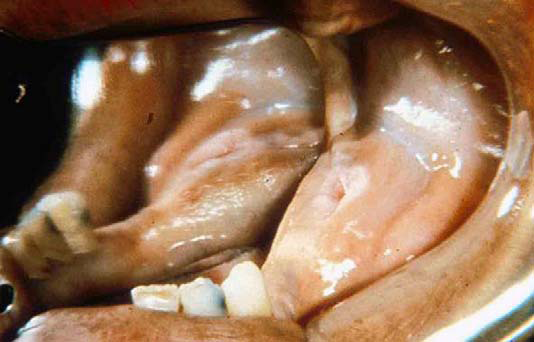 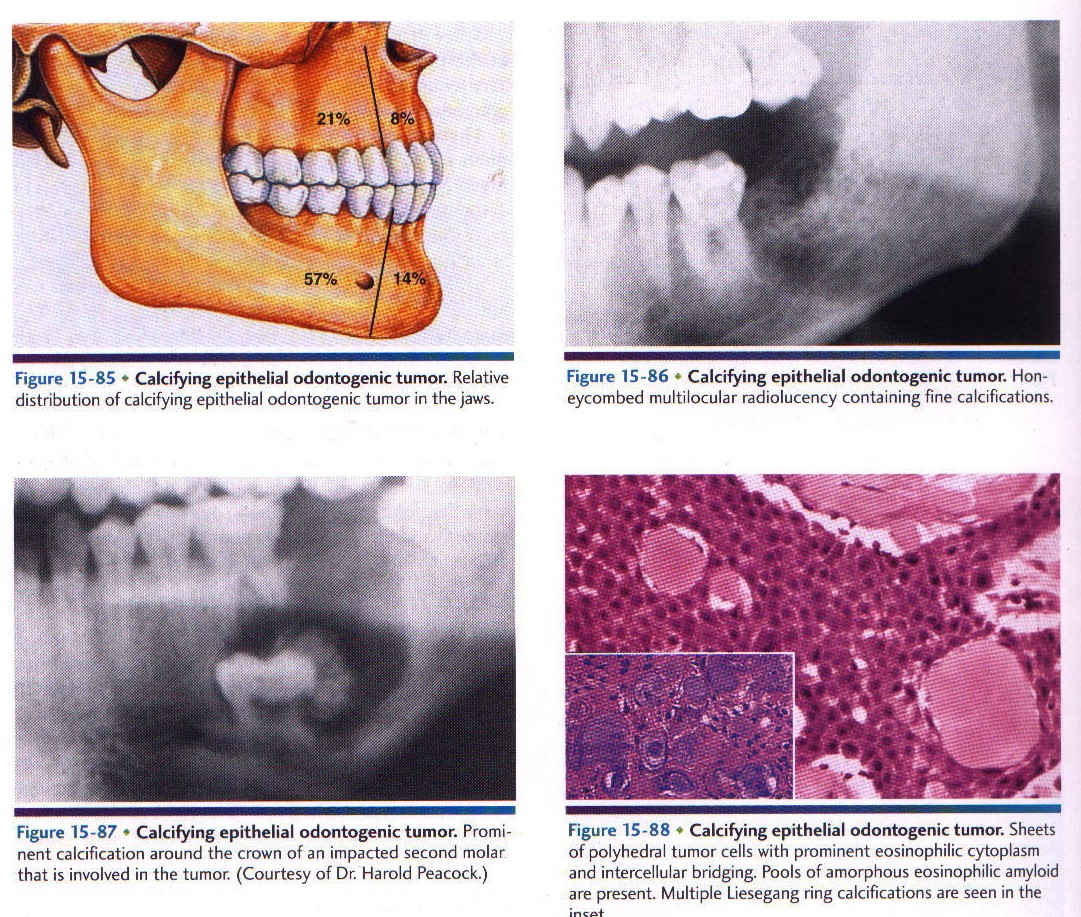 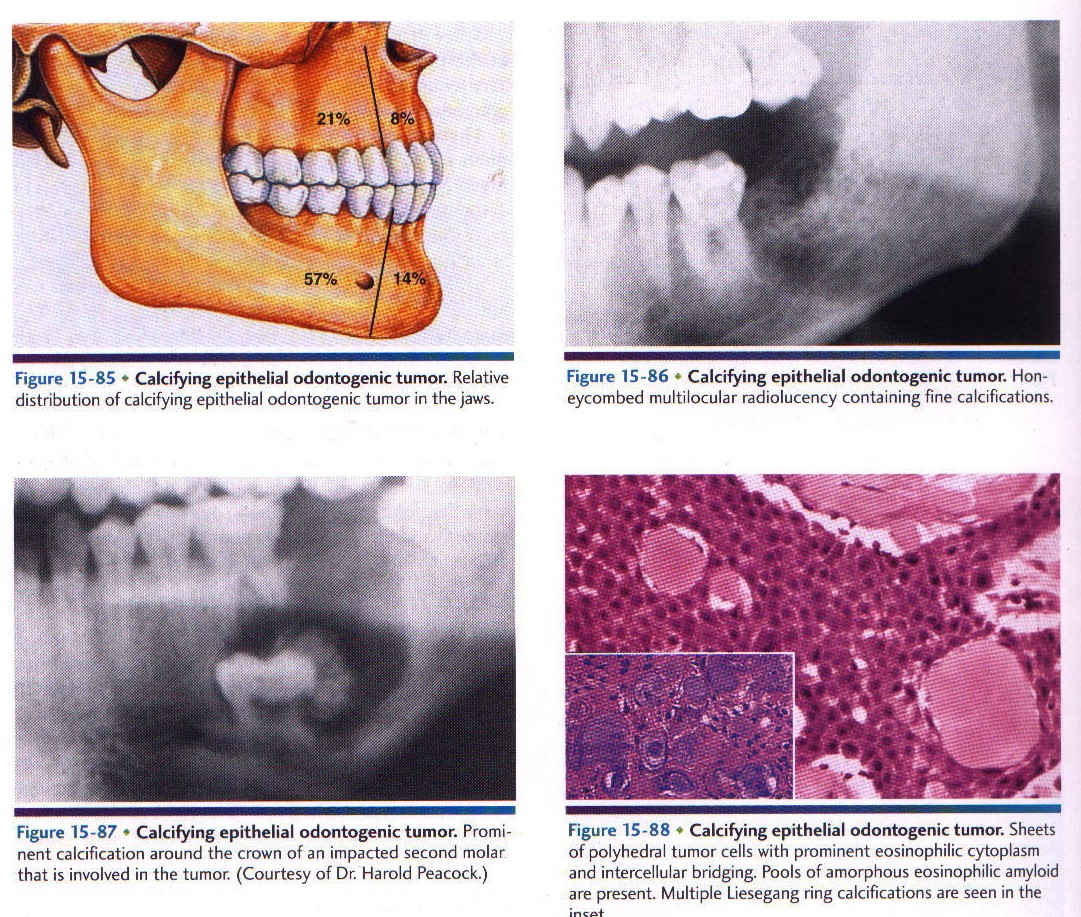 Radiographic findings
Unilocular  radiolucent lesion which may progress to multilocular lesion with minute calcified masses
Chaudhry 1972 – 3 stages
Similar & cannot be differentiated from dentigerous cyst
Minute calcifications appear [ dentigerous cyst / cystic odontoma ? ]
Honeycomb appearance – bone destruction& calcium deposition
Histologic characteristics
Epitheloid  strands/nests/sheets
Amyloid & calcifications
Rare clear cell variant
Differential diagnosis :
Dentigerous cyst 
OKC 
AOT  
Marginal segmental resection
Recurrence potential < 20%
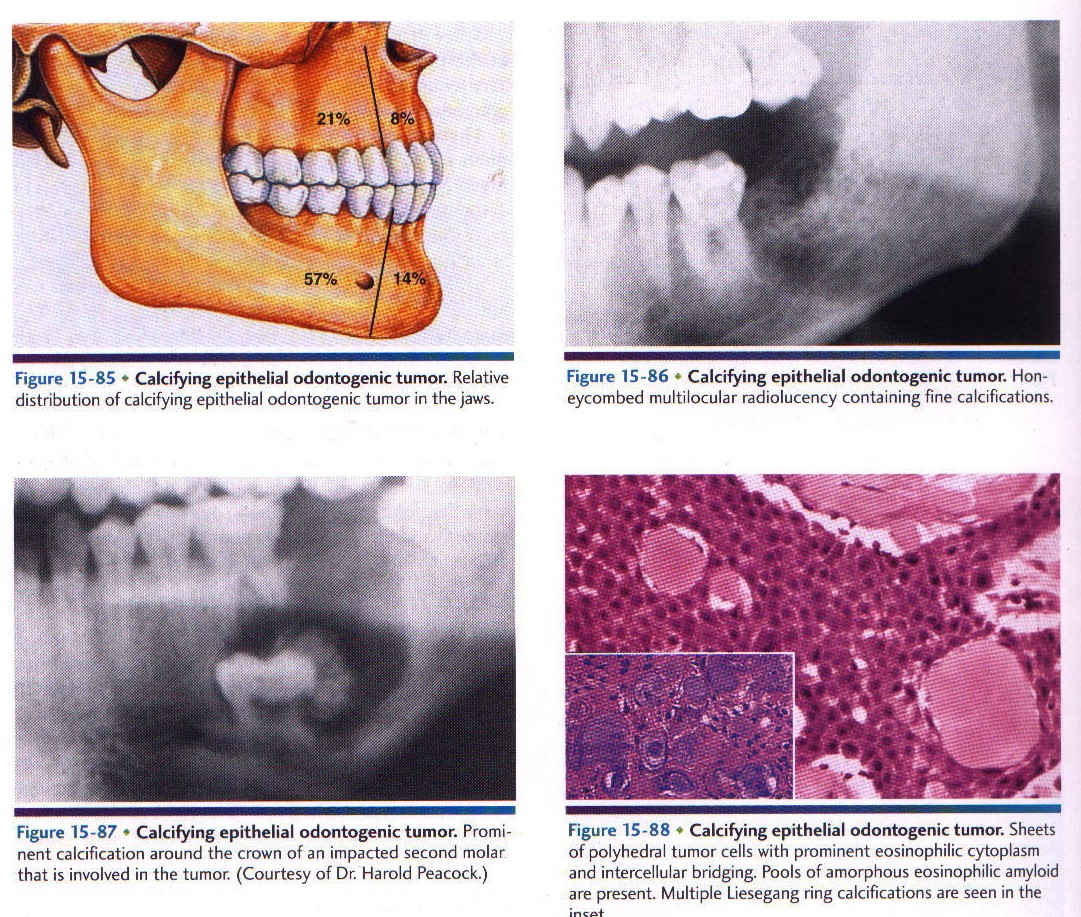 CENTRAL ODONTOGENIC FIBROMA
WHO : "As a fibroblastic neoplasm containing variable amounts of apparently inactive odontogenic epithelium"
Relatively  rare,< 10% of all odontogenic tumors
Origin - Dental follicle – associated with unerupted teeth Periodontal ligament – not associated with unerupted teeth.  
Females ,wide age range (mean, 37 years).
Mandible ,anterior portions of the jaws. 
Its association with impacted teeth is uncommon.
CENTRAL ODONTOGENIC FIBROMA
The unique presence of a palatal cleft when combined with the characteristic radiographic finding is highly suggestive of a codf.
Radiographically: well demarcated unilocular radiolucencies, but multilocular and mixed-density lesions can occur.
Locally aggressive,but tend to be separated from surrounding bone.
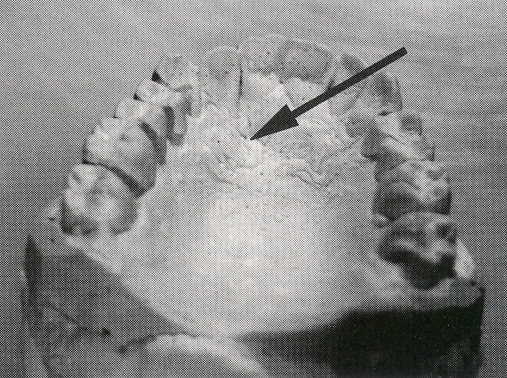 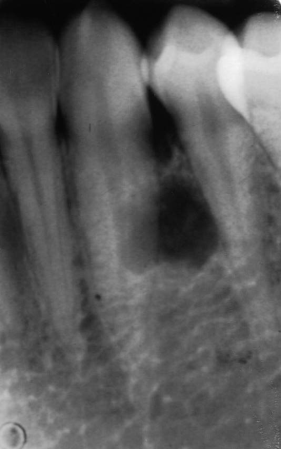 CENTRAL ODONTOGENIC FIBROMA
Histolopathologic features

     (1) Fibrous tissue of variable cellularity and density;
 	(2) Variable amounts of inactive-appearing odontogenic epithelium; and 
	(3) Variable presence of calcifications resembling dysplastic dentin, cementum-like tissue, or bone

Enucleation followed by thorough curettage, unless the clinical behavior is unusually aggressive

The recurrence rate - 26%
PERIPHERAL ODONTOGENIC FIBROMA
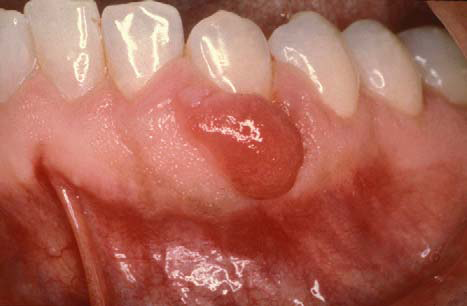 Gingival  counterpart of the COdF
Ectomesenchymal in origin
Rare , 1.2 %
Gingival or alveolar ridge tumor
Histolopathologic features
unencapsulated proliferation of cellular fibrous or fibromyxomatous connective tissue that exhibits variable amounts of odontogenic epithelium and sometimes foci of calcification in the form of dentinoid, cementicles, or bone
Myxoma 
(odontogenic myxoma,fibromyxoma)
WHO :"As a locally invasive neoplasm consisting of rounded and angular cells that lie in an abundant mucoid stroma".
Myxomas of the facial skeleton can be derived from primordial odontogenic mesenchyme or from nonodontogenic (osteogenic) embryonic connective tissue.
<40 years, males.
2:1 for mandible, molar & premolar regions
Painless  expansion of the involved bone – growth may be rapid – due to accumulation of myxoid ground substance
Myxoma
 (odontogenic myxoma, fibromyxoma
Radiographic features:multilocular radiolucencies with characteristic  soap-bubble or wispy pattern.
Cortical expansion or perforation & root displacement or resorption
Histolopathologic features
Bland myxoid
No epithelial rests
Variable amounts of collagen
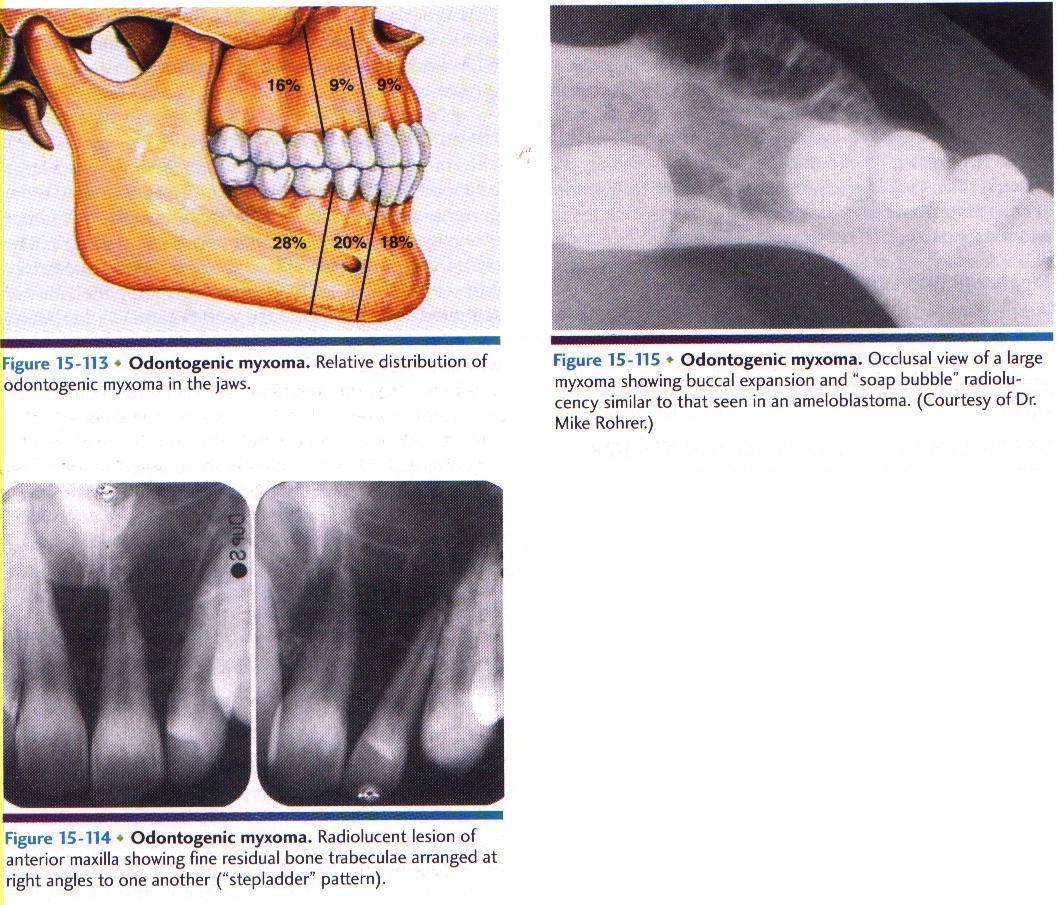 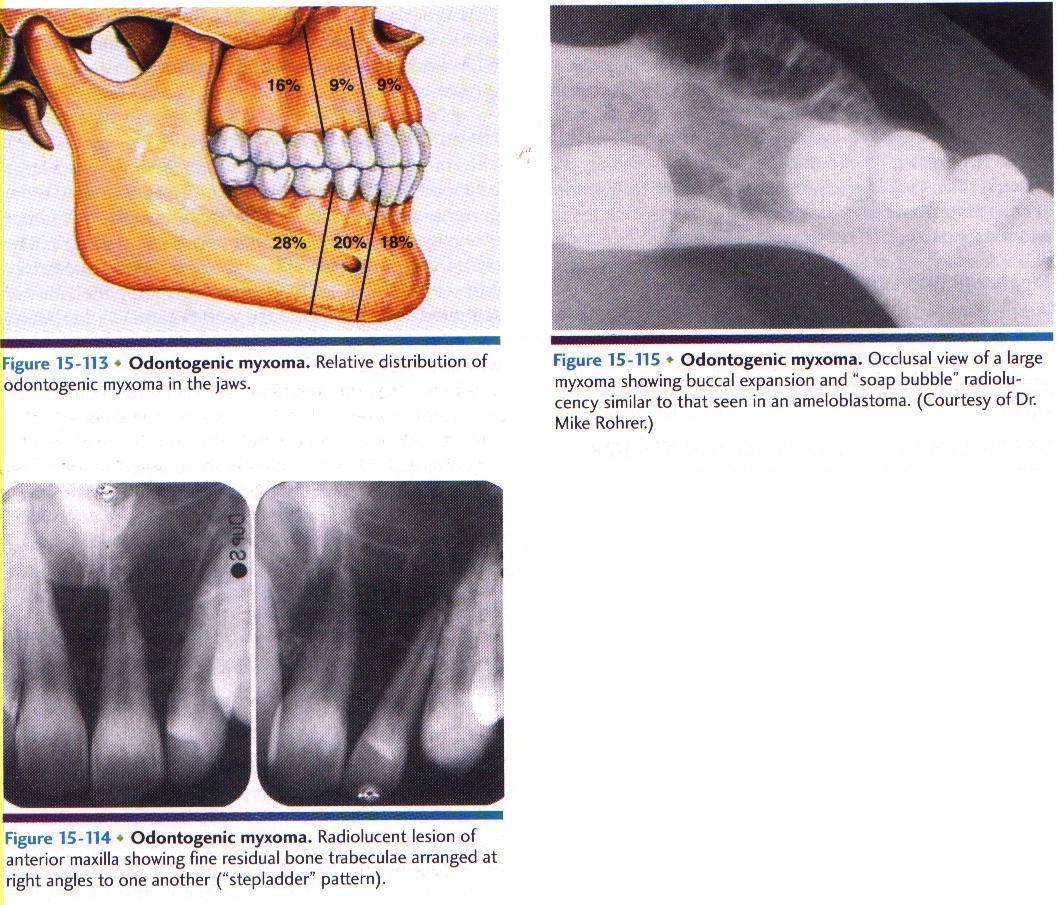 Myxoma (odontogenic myxoma, fibromyxoma
Complete surgical removal by conservative treatment can be difficult to achieve because the myxoma readily infiltrates the surrounding bone tissue without its immediate destruction.
There is a high recurrence rate after inadequate surgical treatment
CEMENTOBLASTOMA
Rare odontogenic tumour of C.T forming cementum like calcification, fused to a tooth root.
Due to abnormal periodontal membrane growth & devolopment
Teenage, no sex prediliction
Mandibular-premolar & molar regions
Slow growth & lack of symptoms
Attached to vital tooth root 
Expansion of buccal & lingual cortical plates
Occasionally , pain or parasthesia
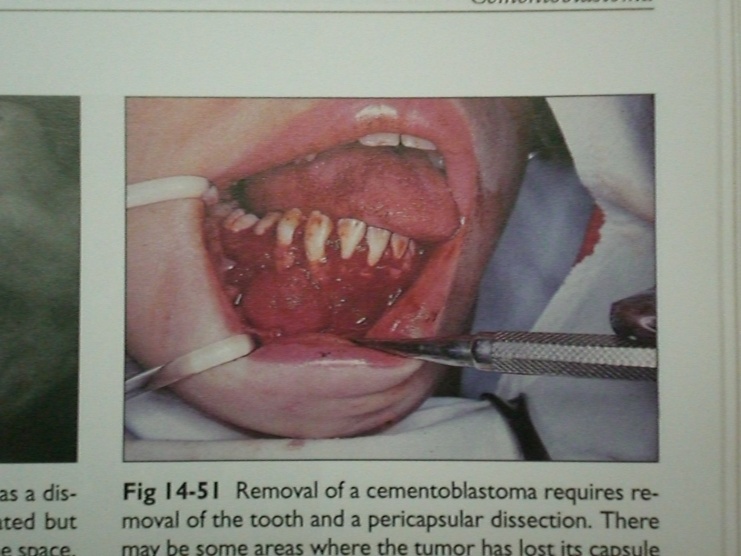 CEMENTOBLASTOMA
R/f- mottled or radiopaque mass attached to a tooth root rimmed by radioplucent halo.
H/f- 
Encapsulated mass of osteocementum entrapping fibrous tissue
Surrounding  tooth root – sleeve
Separate area of cementogenisis may be seen
Enucleation
AMELOBLASTIC FIBROMA
True  mixed tumor arising from a combination of 2 embryonic tissues
The epithelial component is able to induce mesenchyme but not to the extent of developing dental hard tissues
Relatively uncommon tumor of young people (aged 5-20 y)
75% -posterior mandible in the area of a developing tooth
It is benign and expansile, growing as a pushing front rather than invading surrounding tissues.
AMELOBLASTIC FIBROMA
Uniocular or bilocular radiolucency-posterior mandible
H/F : composed of neoplastic epithelium & neoplastic myxomatous connective tissue
Block excision with a border of normal bone
Recurrence rate- 20-40%
Sarcomatous change (ameloblastic fibrosarcoma) also has been reported with recurrence or inadequate excision
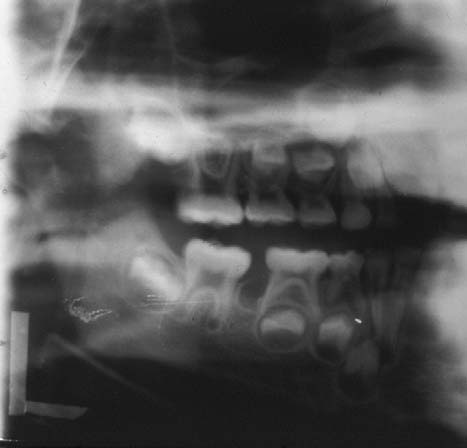 Ameloblastic Fibro-odontoma
WHO : " A neoplasm having general features of an ameloblastic fibroma while containing dentin & enamel".
Abnormal proliferation of odontogenic epithelium from a permanent tooth germ.
Expansile lesion, slow growth, attains large sizes.
Swelling and mild pain, Altered occlusion, delayed eruption of teeth.
X-ray shows radiopaque material in a well circumscribed radiolucency, smooth and even border.
Aggressive and invades adjacent tissues
Wide radical excision
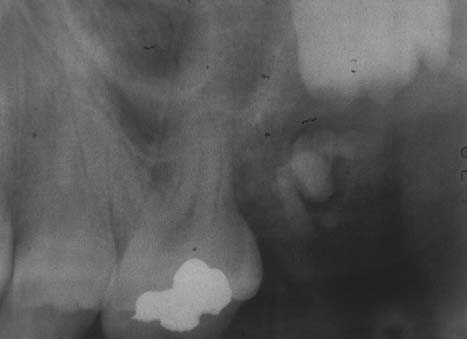 ODONTOMAS
Broca 1866 -odontome  
Thoma & Goldman –odontoma 
"Benign tumors of dental hard tissues with the word 'composite' used to designate the presence of the four dental tissues.
Anywhere in the jaws, frequent in third molar and incisor-canine region.
COMPOUND-COMPOSITE  ODONTOMA
Odontomas with calcified structures & some degree of anatomical resemblence to normal teeth
Hopper 1970
Enamel organ or dental lamina in place of a normal tooth or from supernumerary lamina in association with follicle of unerupted tooth.
Hitchin 1971
Inherited or mutant gene or interference in post natal tooth devolopment
Maxillary incisor – canine region
2nd -3rd  decade
COMPOUND-COMPOSITE  ODONTOMA
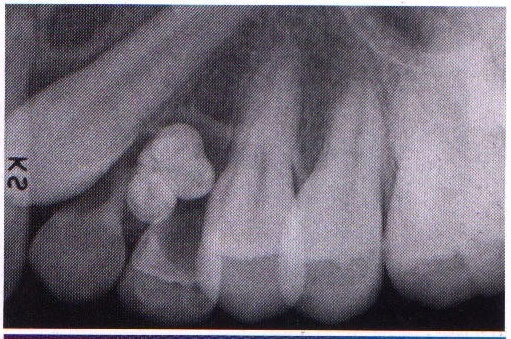 Slow growing, noninfiltrating, nonaggressive self limiting
Most common cause for failure of permanent tooth eruption
Enucleation if capsule intact
May recur if removed during soft tissue stage
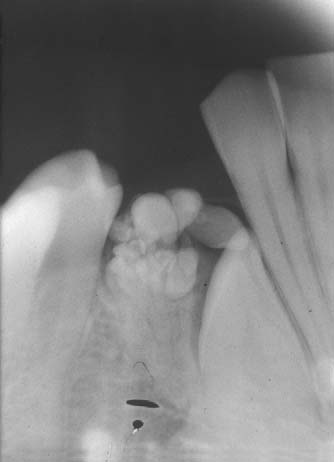 COMPLEX-COMPOSITE  ODONTOMA
Abortive attempt at tooth formation
Poor structural differentiation & disorderly arranged calcific masses
Little resemblence to normal teeth
2nd -3rd  decade
2nd -3rd  molars region
Less common, small lesion
Enucleation & curettage
May undergo cystic transformation
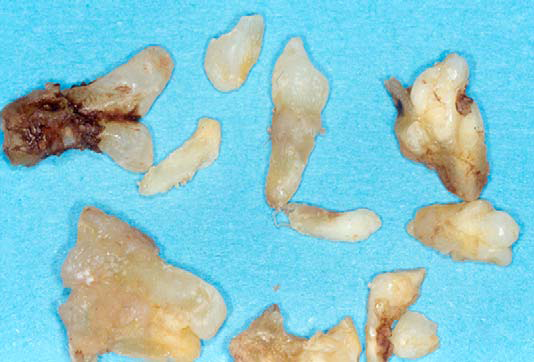 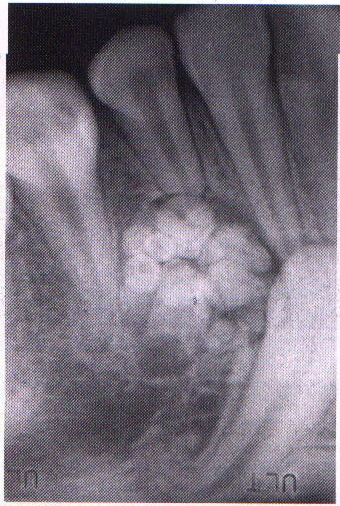 EPITHELIAL TUMORS
NON-EPI/ MESENCHYMAL TUMORS
MIXED TUMORS
TUMOURS OF EPITHELIAL ORIGIN
PAPILLOMA
Common neoplasm ----- from surface epithelium
Similar to that of fibroma 

Clinical features : 
Exophytic growth --- small finger like projections. 
Roughened, verrucous or “cauliflower like” surface. 
Well circumscribed pedunculated / sessile.
Tongue, lips, buccal mucosa, gingiva and palate 
Few mm --- several cm.
Any age 
M= F
Common wart --- skin analogous to oral papilloma. 
 Auto inoculation by finger sucking or fingernail biting.
H/P
Rx 
Excision--- with pedicle / stalk
Recurrence is rare  
Malignant degeneration -- unlikely
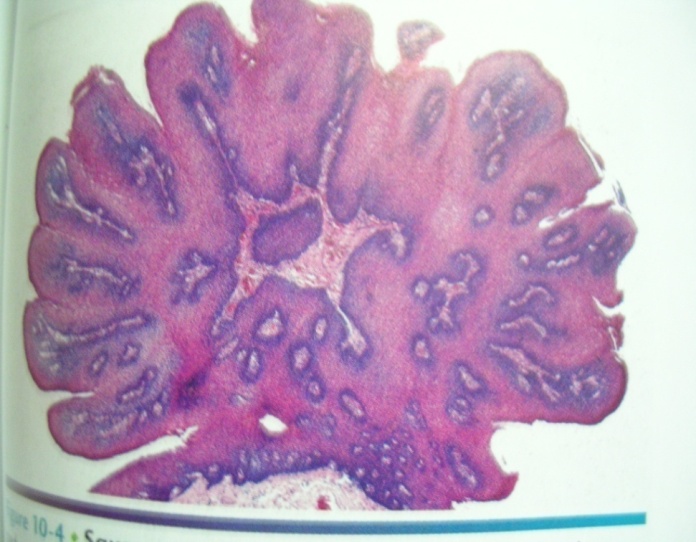 NAEVUS
(Pigmented mole, Benign melanocytic nevus) 
ORIGIN- cells migrating from NCC to epithelium/dermis or from altered resident melanocytes

Types of nevi 
Congenital 
Acquired.
I/O nevi 
Rare
Occur at any age
Small elevated papules/nodules
<0.5 cm
Palate common site
Other– buccal/labial mucosa, gingiva, alv ridge, vermillion
H/P
Junctional nevus
Compound nevus
Intradermal nevus (common mole)
Blue nevus.
D/D
Amalgam tattoo
Melanoma
Hematoma 
Kaposi’s sarcoma
Hemangioma

Rx
Excisional biopsy
Recurrence unlikely
Malig. Trans… melanoma... rare
NON EPITHELIAL (MESENCHYMAL)
LIPOMA
Tumor of mature adi. Tiss.
Most common mesenchymal Tumor
H& N lipoma… 13 % of all lipoma
Pathogenesis uncertain common in obese
  C/F
40 yrs/ >
F> M
Buccal mucosa, vestibule common site
< in tongue, floor of mouth, lips
Asymptomatic 
3 cm/ >
smooth nodular masses
Sessile/ pedunculated
Yellow hue
Soft, fluid like
Variants of lipoma
Fibrolipoma
Fibrous+
Fat cells
Angiolipoma
Blood ves
+fat cells
Myxoid
Mucoid+ fat
Spindle
Spindle cell
+fat
Intramuscu
lar
H/P
Well circumscribed--- thin fibrous capsule
Lobular arrangement of cells

TREATMENT 
Local excision
Recurrence – 5%
FIBROMA
Irritation fibroma, traumatic fibroma, fibrous nodule
Most Common tumor of oral cavity
Reactive hyperplasia of fibrous CT local irritation

C/F
4- 6 decade
M- F  1:2
Buccal Mucosa..Along bite line--- cheek bite
Labial mucosa, tongue, gingiva
Smooth surfaced pink nodule
White surface --- hyperkeratosis  irritation
Sessile, some pedunculated
Mm- cm 
Asymptomatic until ulceration of surface
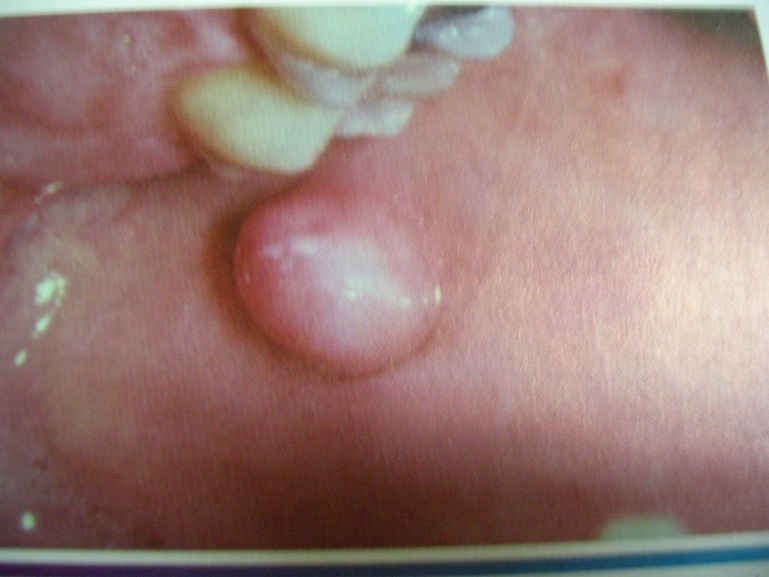 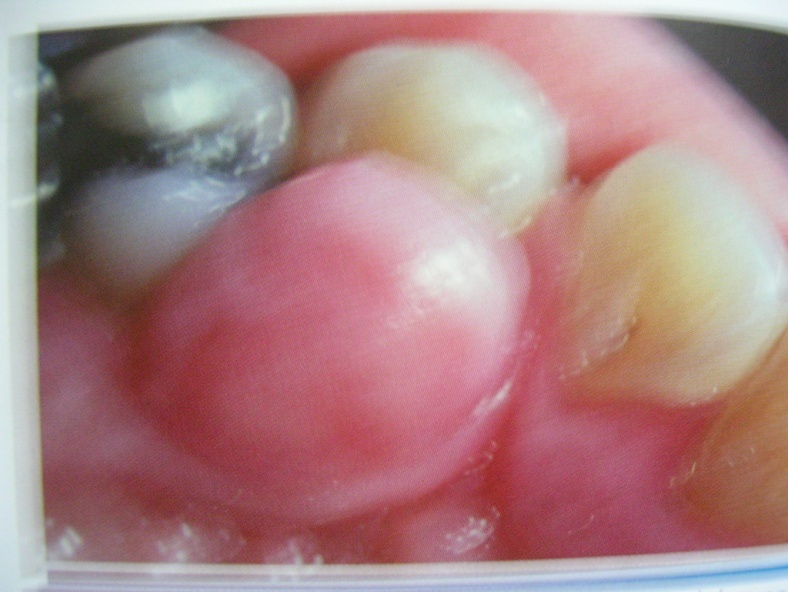 H/P
Mass of fibrous con.tissue covered by str. Sq. epi
Con tissue dense and collagenised
Collagen bundles arranged in radiating, circular, haphazard pattern
Epi– atrophy of rete ridges( fibrous mass)
Scattered infl---- lymphocytes and plasma cells
TREATMENT 
Excision
H/P evaluation– rule out malignancy 
Recurrence - rare
CHONDROMA
Rare tumor
 originating from meckel's cartilage within the mandible or from cartilaginous rests
Trauma from dentures – inducing agent
Slow growing but locally invasive
Extra osseous chondroma
6th  decade 
M=f
Lateral margin of tongue
Firm nontender nodules beneath an intact mucosa
Intra osseous chondroma
3rd -4th  decade 
Mandible-posterior to lower cuspid or within coronoid or condylar process
Body of mandible- swelling & loosening of teeth
Coronoid  or condyle- swelling in region of zygoma, malocclusion or limitation of mandibular movement
R/f: well defined or extensive destruction of bone with root resorption
H/f: greyish masses with bluish cartilagenous areas intermixed with cystic spaces
Radical excision with wide cuff of normal tissue
Multiple recurrences - malignant
OSTEOMA
Benign tumor containing mature compact/cancellous bone
True neoplasm/ bone response to stimuli
Restricted to craniofacial skeleton

C/F & radiologic features
Young adults
Asymptomatic, solitary lesions 
cranial bones > facial bones 
Body of mandible/ condyle--- common area
Most occur post to premolars on lingual surface
Types

Periosteal osteomas
Slow growing mass on surface of mand/max
Polypoid/ sessile mass
Some--↑ size facial deformity
Cosmetic reconturing
Endosteal osteomas
In medullary bone 
Small – asymptomatic
Large– enlargement of affected area
Periodic observation
Condylar osteoma 

Osteoma- mand condyle
Shift in occlusion
Shift in midline
Facial swelling ,pain, limited mouth opening
Lobulated growth (hyperplasia– condyle normal shape)
Surgical excision
H/P
Compact osteomas– normal appearing dense bone with minimal marrow tissue
Cancellous--- trabecular bone+ fibrofatty tissue
Osteoblastic activity
LEIOMYOMA
Benign neoplasm of smooth muscles in uterus, GIT, skin
3 types
Solid 
Vascular - common in oral cavity
Epithelioid
C/F 
Any age
Slow growing firm mucosal nodule
Asymptomatic
Lips, tongue, palate, cheek--- 80%
Intraosseous – rare, Unilocular radiolucencies
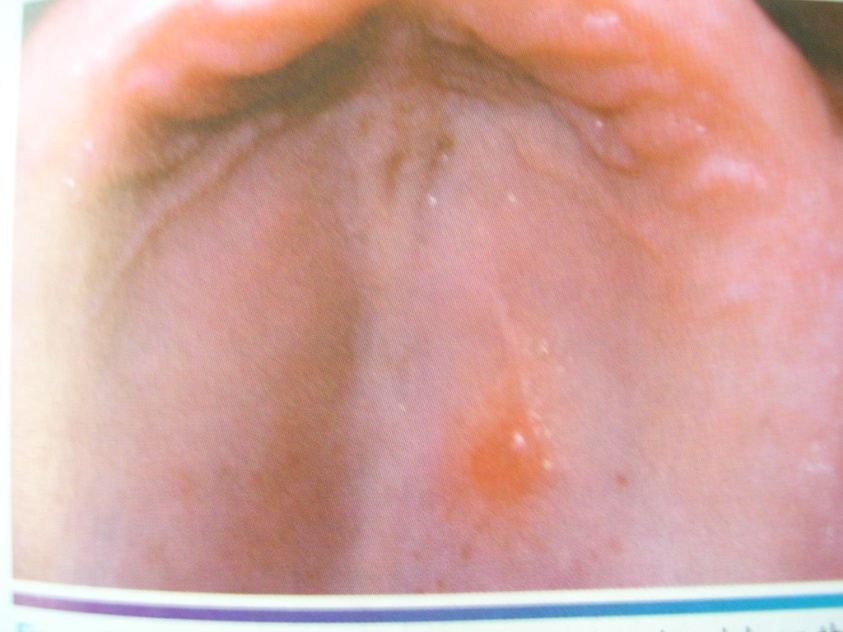 H/p
Well circumscribed with interlacing bundles of smooth muscle cells
Nuclei– elongated, pale staining, blunt ended
TREATMENT
Surgical excision
No recurrence
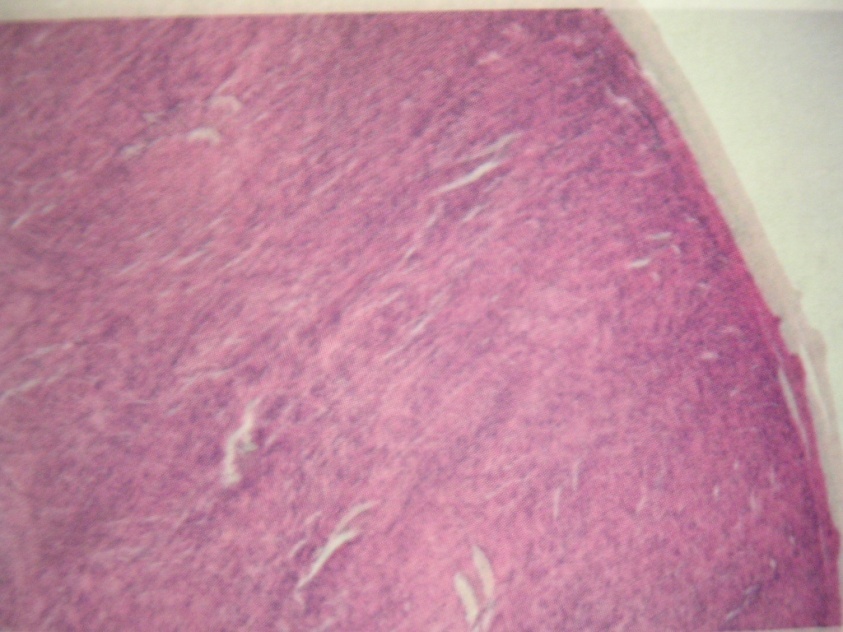 RHABDOMYOMA
Neoplasm of skeletal muscle.
H & N
Adult 
Fetal
C/F
Adult type- Middle age & older pt
70% in men
Pharynx, oral cavity, larynx
I/O– FOM, soft palate, base of tongue
Nodule/ mass.. Grows to many cm
Multinodular or multicentric also
Fetal – children in face & preauricular region
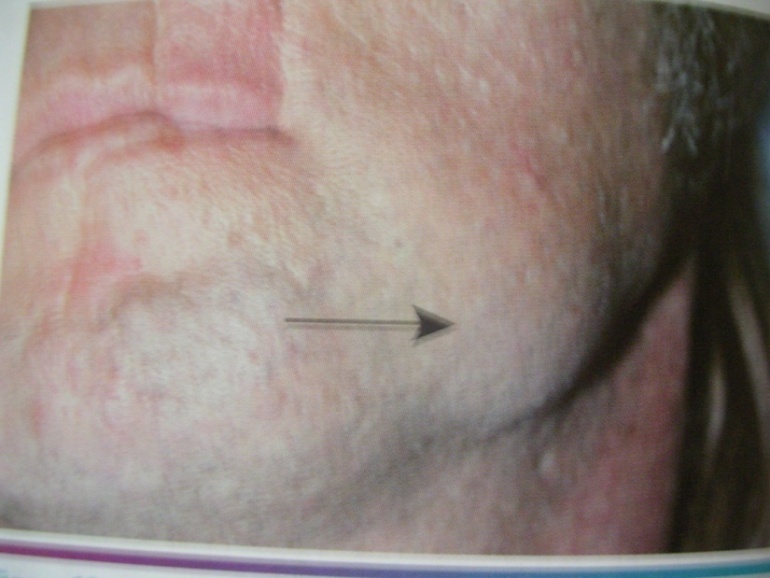 H/P
Well circumscribed lobules of large polygonal cells with abundant granular, eosinophilic cytoplasm
Peripheral vacuolization spider web
TREATMENT 
Surgical excision
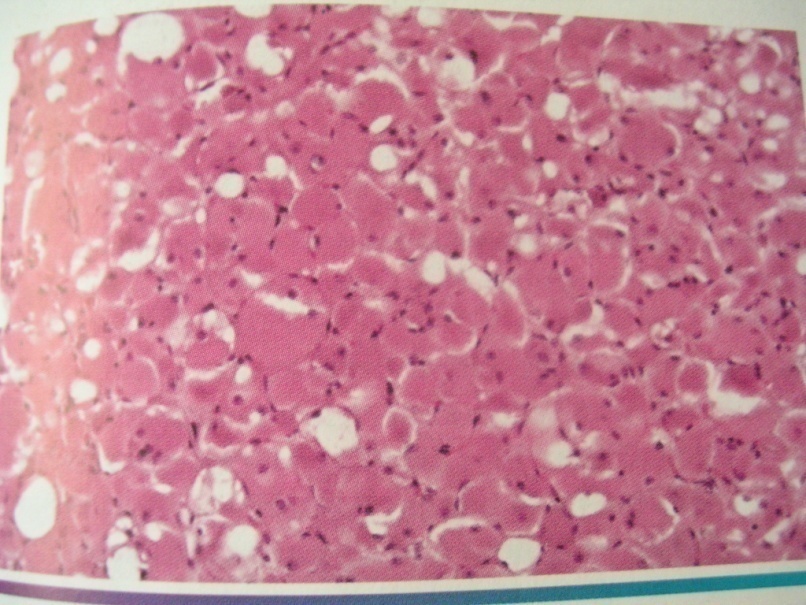 HEMANGIOMA

Developmental vascular anomaly
Benign tumor of infancy
Rapid growth phase--- endothelial cell proliferation.
Gradual involution
Recognized during 1st 8 weeks of life
Classification 
Type of vessel involved
Capillary
Venous 
Arterial
Hemodynamic features 
low flow
High flow
C/F
5-10%-- in 1 yr old
F:M 3:1
H & N---- 60%
At birth– pale macule on skin
1st few weeks rapid development
Bright red color
Firm and rubbery to palpate
Compression– mass doesn’t regress
Deep lesion- slightly raised, bluish
Proliferative phase
6- 10 months
Involution phase
Color change to dark 
        purple hue
Less firm to palpate
Age 5– most of red color
disappears
Complete resolution by 5
Yrs age
90% resolving by age 9
Complications
20% of hemangioma
Ulceration with/ without sec infection
Hemorrhage 
Pt with multiple cutaneous hemangioma ---- ↑ risk of visceral hemangioma
Tumors in neck– airway obstruction
LYMPHANGIOMA
Benign, hamartoma– lymphatic vessel
Dev malformation from sequestered lymph tissue that do not communicate with rest of lymphatic system
3 types
Lymphangioma simplex ( capillary lymphangioma)
Cavernous lymphangioma
Cystic lymphangioma/ hygroma
C/F
50- 70%-- H & N
50% Noted at birth,90% by 2 yrs of age
Cervical lymphangioma
Common --- post triangle
Soft fluctuant masses
Occasionally extend into mediastinum
Tumor enlargement– 2ry  to URTI 
Oral lymphangioma– ant 2/3 tongue    	 macroglossia
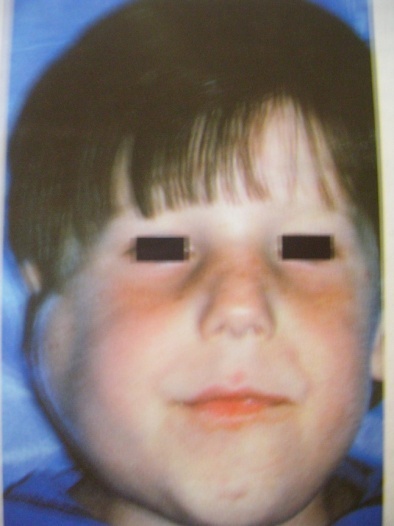 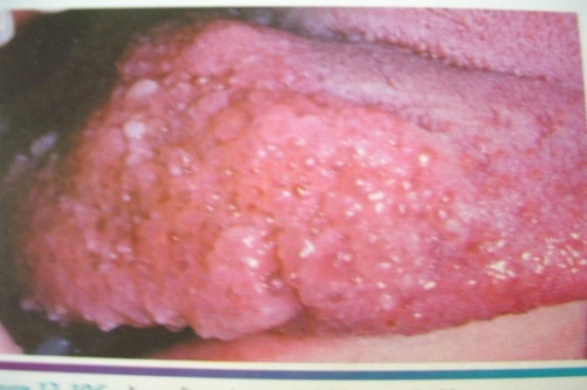 MCGILL & MUILIKEN CLASSIFICATION
Type I 
Developing below mylohyoid m.
Involving ant. & post. ∆
CT- Sharp cystic demarcations
Type II 
Develop above mylohyoid m.
Involve tongue & lips
CT- poorly demarcated mass, obscured in fat & muscle tissues
H/P
Dilated lymphatic vessels or  cyst like structures
Endothelium --- thin
Spaces – proteinaceous fluid
Lymphocytes
RBC
TREATMENT
Surgical excision
Choice- Type 1
Difficult – Type 2
Radiation , sclerosing agent – little effect
Recurrence rate – 5-10%
NEURILEMMOMA
Uncommon Neoplasm of schwann cell 
25- 48%-- H & N
C/F
F>M
3-6th decade
Asymptomatic, pain & tenderness may present
Few mm- cm
Lateral neck, middle ear & pharynx
Tongue– common
Slow growing encapsulated 
Arises from nerve trunk
Pushes nerve aside during growth
Within bone– expansion
H/P
Encapsulated tumor 
2 microscopic patterns 
ANTONI A
Fascicles of spindle shaped schwann cells
Palisaded arrangement around central acellular ,eosinophilic areas– VEROCAY BODIES
ANTONI B
Less cellular, less organised
Spindle cells randomly arranged within loose myxomatous stroma
TREATMENT
Surgical excision – maintaining neuronal integrity
Recurrence rare
NEUROFIBROMA
Most common Peripheral nerve noeplasm
Origin- Mixed cell type
Schwann cell
Perineural fibroblasts
C/F
Solitary tumors in young adults
Slow growing, soft, painless lesions
Size– small nodule– large mass
Skin– common location
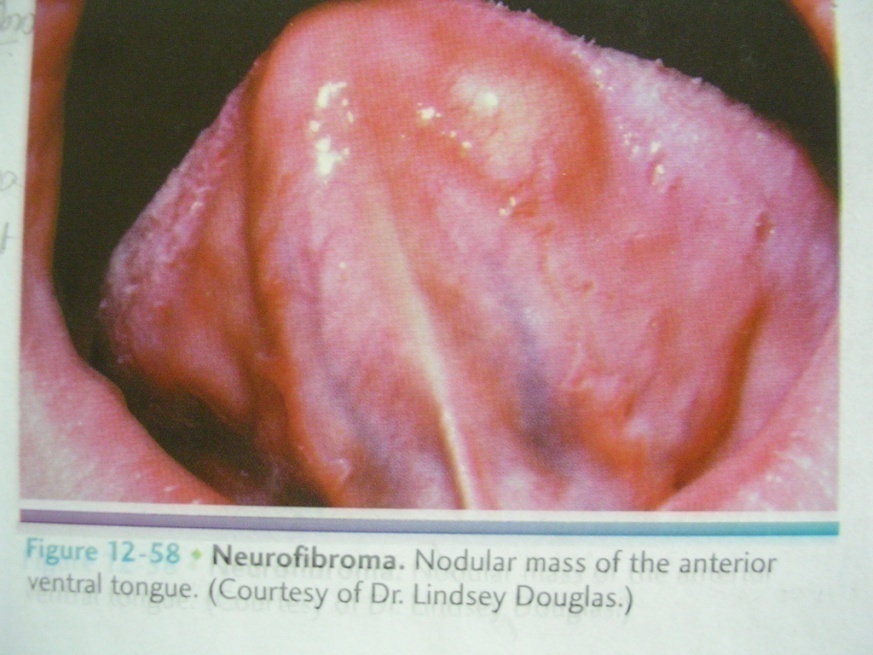 Tongue and buccal mucosa
Can arise within bone
Uni/ multilocular radiolucency
H/P
Well circumscribed
Tumor--- interlacing bundles of spindle shaped cells--- wavy nuclei
Delicate collagen bundles+ variable myxoid matrix
RX
Surgical excision
Recurrence is rare
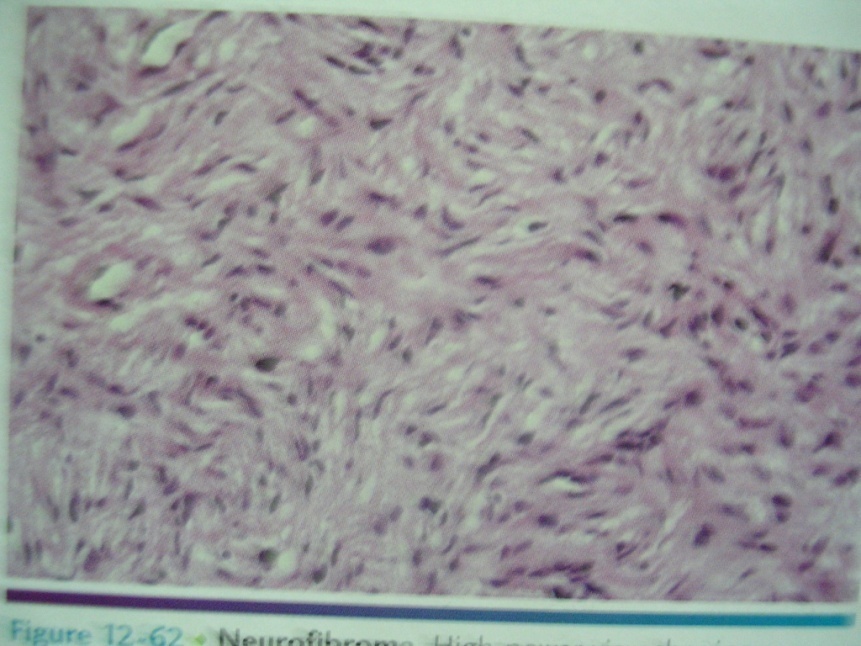 REFERENCES
Oral and maxillofacial surgery– DANIEL M LASKIN
Oral and maxillofacial pathology– NEVILLE
Oral and maxillofacial pathology– MARX & STERN
oral pathology – clinical pathologic corelations-REGEZI
Text book of oral pathology– SHAFER 
OMSCNA 2004
Contemporary Oral and maxillofacial pathology– SAPP
Surgical pathology- FONSECA 
OCNA – 1986
Odontogenic Tumors and Allied lesions-RICHARDS &PHILLIPSEN